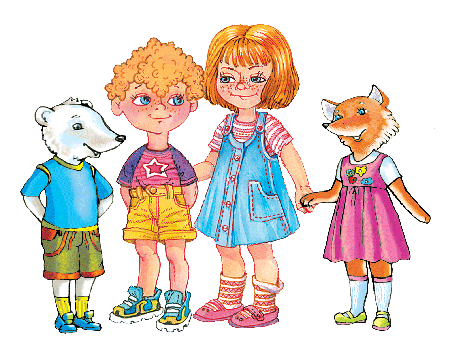 Муниципальное бюджетное дошкольное образовательное учреждение
                            «Детский сад «Светлячок»



Использование игровых технологий как условие 
реализации содержания УМК «Предшкола нового поколения»



                                                                                                                                       Выполнила:
                                                                                                                                       Абдрафикова Зоя Ивановна, 
                                                                                                                                       педагог-психолог

                                                     







Промышленновский муниципальный  округ 
 2021
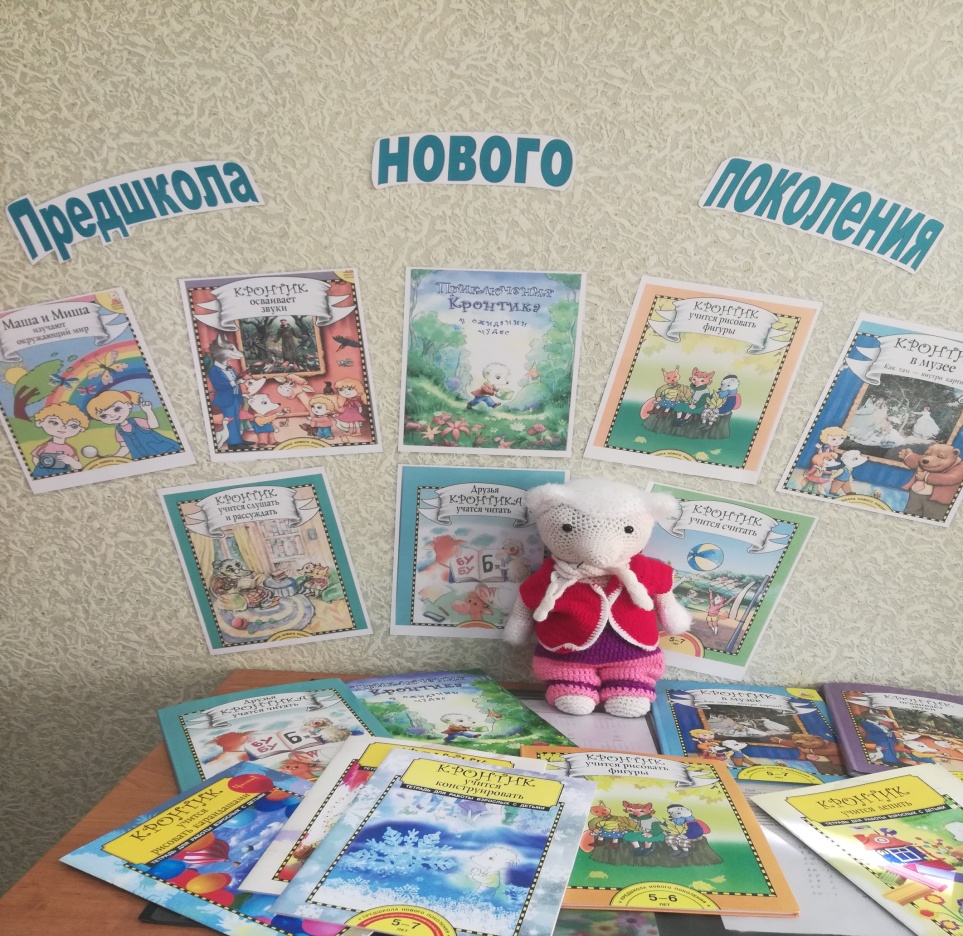 Проблема. На современном этапе  существует острая необходимость построения дошкольного образования как полноценной ступени целостной системы образования, обеспечивающей равные стартовые возможности детям перед поступлением в школу.  Существующий разрыв между дошкольной и школьной системой образования со всей остротой ставит проблему разработки требований к содержанию и результатам предшкольного образования, нацеленного на формирование предметной и психологической готовности ребенка к успешному обучению в школе. 
	Использование УМК  «Предшкола нового поколения» позволяет реализовать  в МБДОУ «Детский сад «Светлячок»  образовательный процесс на адекватных возрасту формах работы с детьми (игра), с использованием электронных и мультимедийных пособий, охватывающих все направления развития и образования дошкольников и все виды деятельности (игровая, коммуникативная, трудовая, познавательно-исследовательская, продуктивная, художественно-эстетическая, чтение художественной литературы), с применением разнообразных  педагогических технологий.
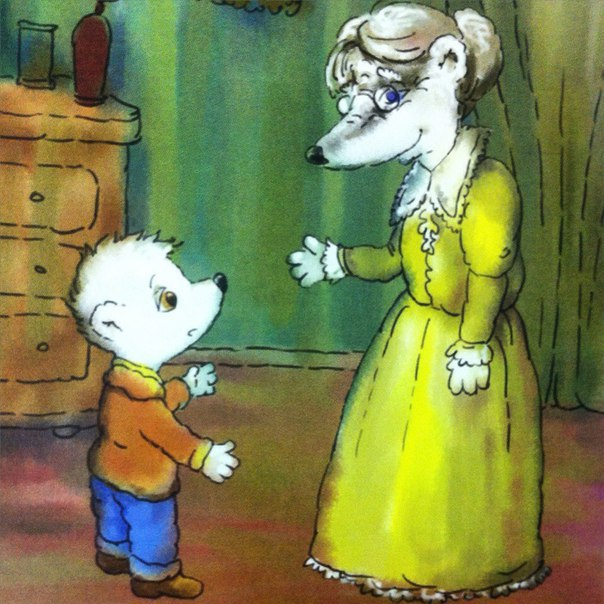 Педагогические  технологии
Технология проектного обучения
Здоровьесберегающие технологии
Воспитательные технологии
Психолого-педагогические технологии
Технология проблемного обучения
Игровые технологии
Организационно-педагогические технологии
Личностно-ориентированные технологии
Развивающие технологии
Учебно-воспитательные технологии
Цель игровых технологий:
	не менять ребенка и не переделывать его, не учить его каким-то специальным поведенческим навыкам, а дать возможность «прожить» в игре волнующие его ситуации при полном внимании и сопереживании взрослого.
Задачи:
 	 - развивать у  детей самостоятельность  в  игровой  деятельности;
 	 - научить детей достигать высокого уровня мотивации, осознанной потребности в усвоении знаний и умений; 
                 -подбирать средства, активизирующие деятельность детей и повышающие её результативность.
Игровая  технология
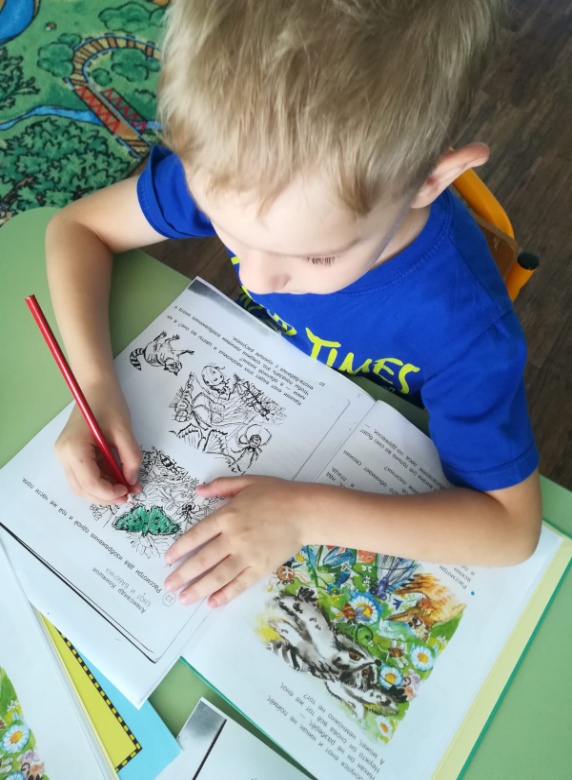 Игровая технология  - это организация педагогического процесса в форме различных педагогических игр, это игровые формы взаимодействия педагога и детей через реализацию определенного сюжета
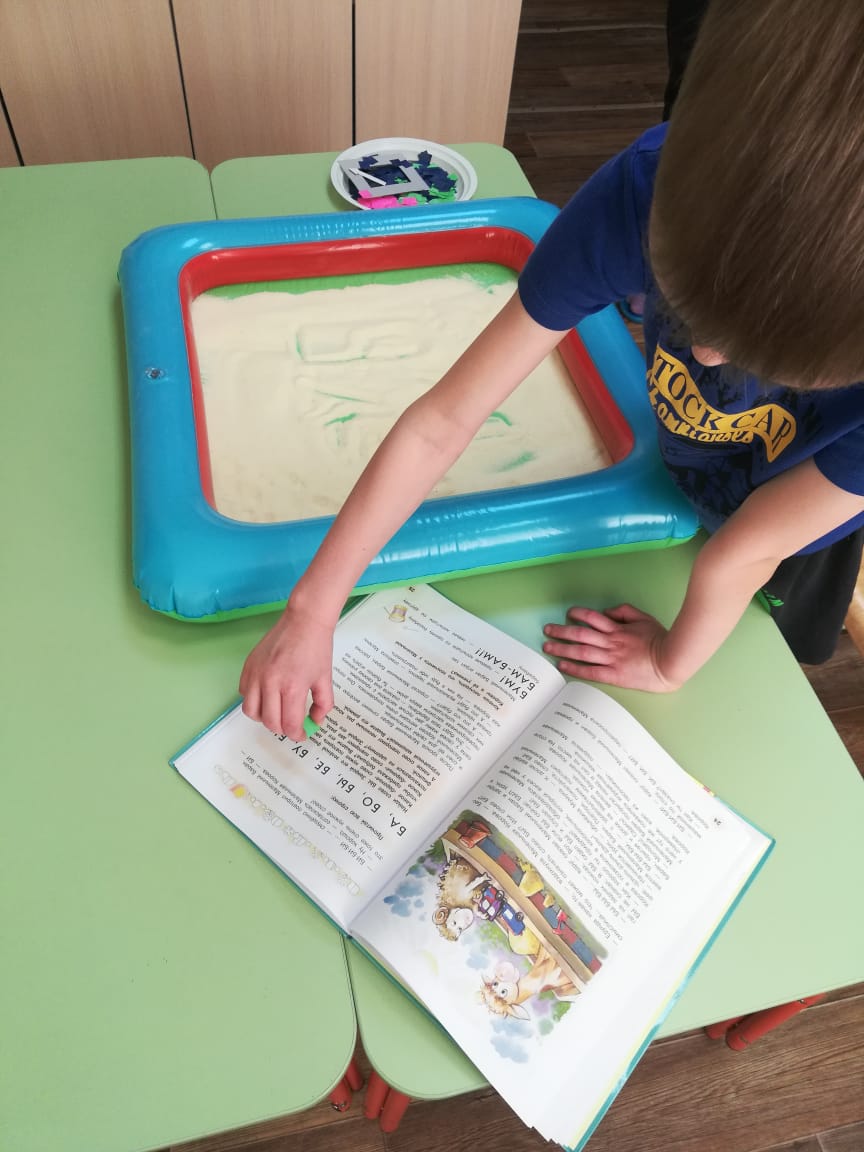 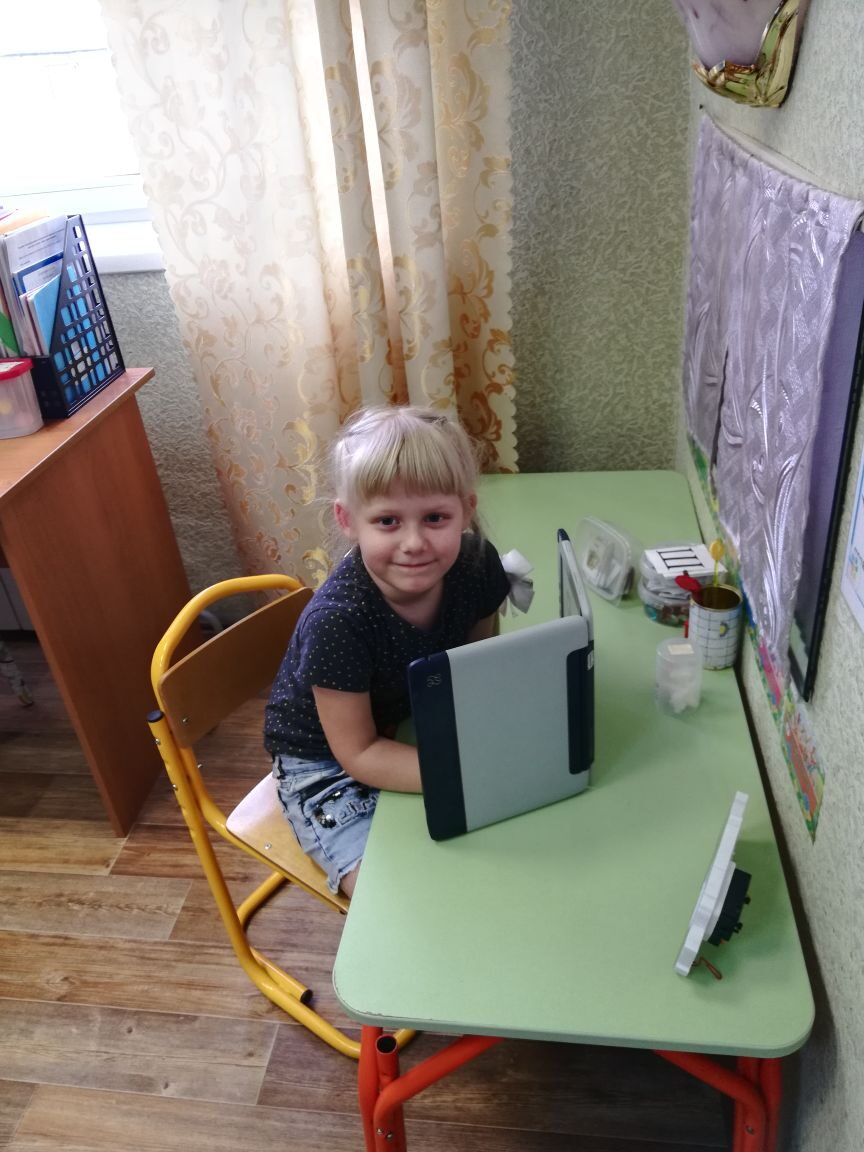 Структурные компоненты игры   
как  деятельности
Мотивация обеспечивается:
     - добровольностью участия в игровой деятельности;
     - возможностью выбора;
     - состязательностью;
     - удовлетворением потребности;
     - самореализацией.
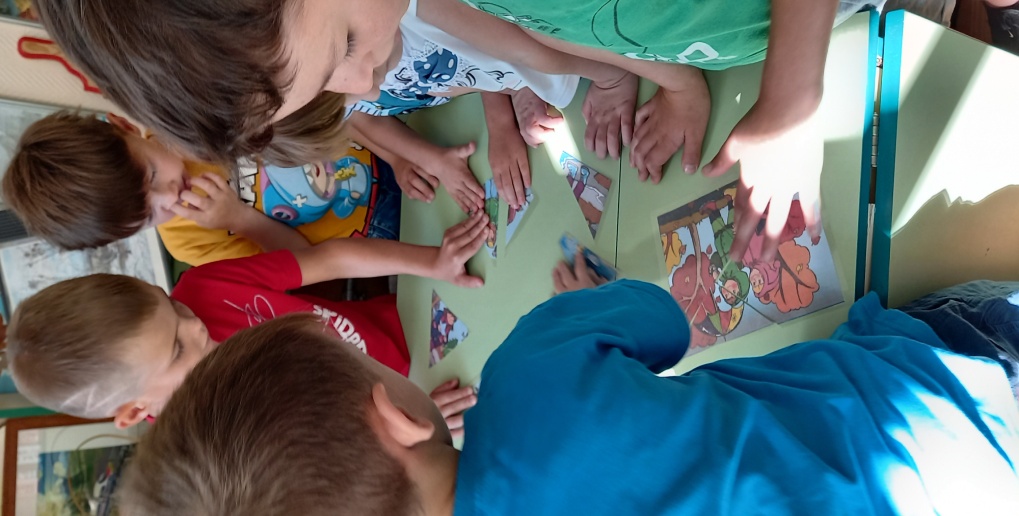 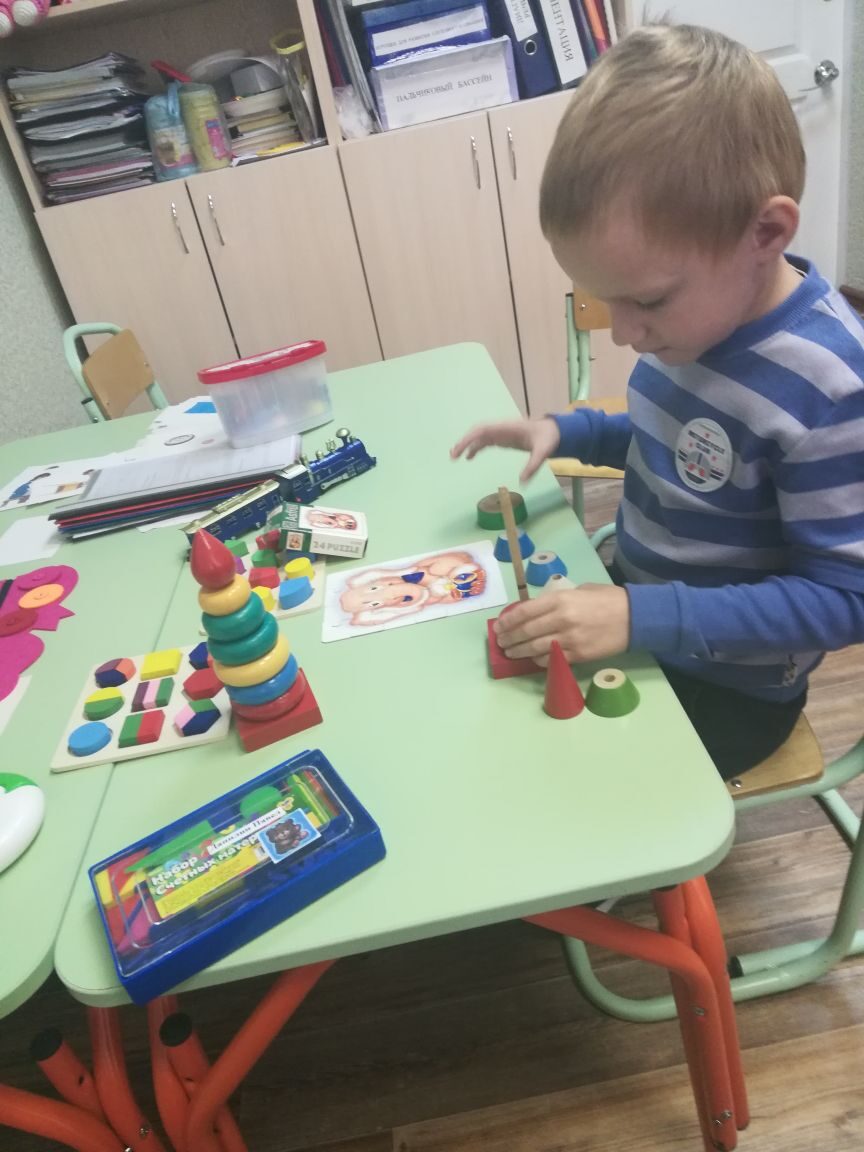 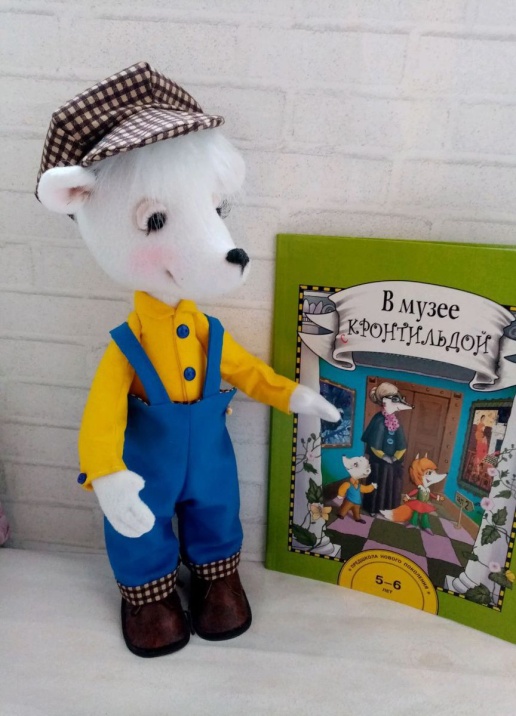 Целеполагание

          Ребенок сам ставит цель в игре.  
         Игровые цели не являются постоянными.
         Переход от подражательных к обдуманным (мотивированным).
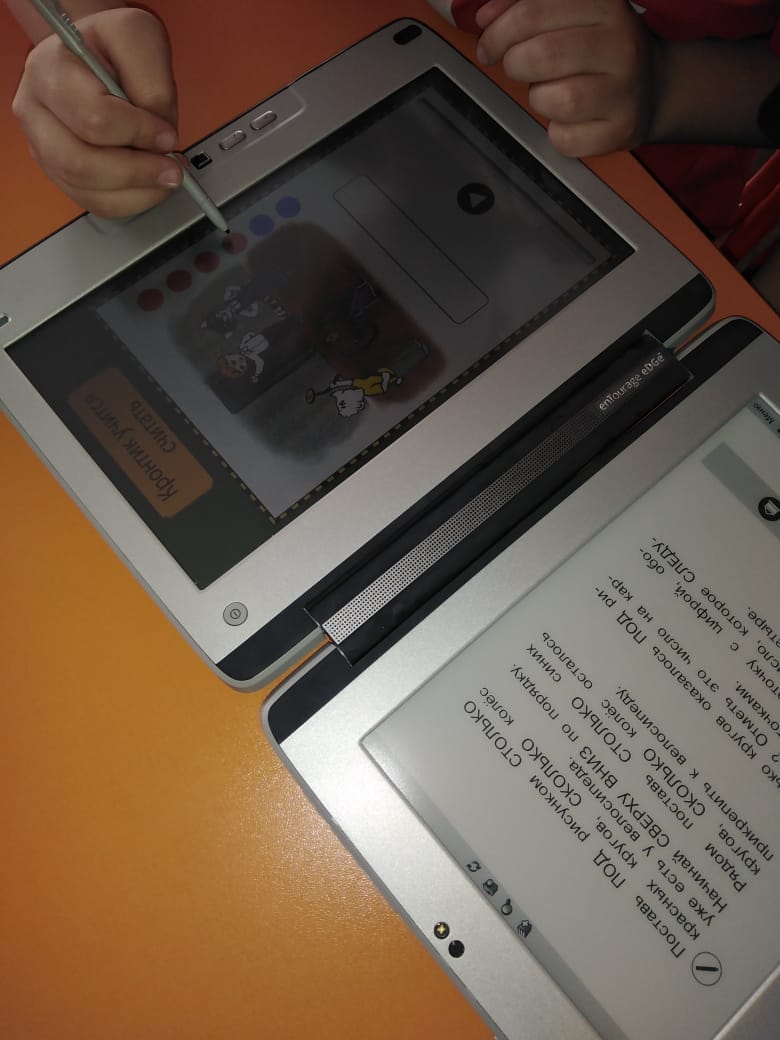 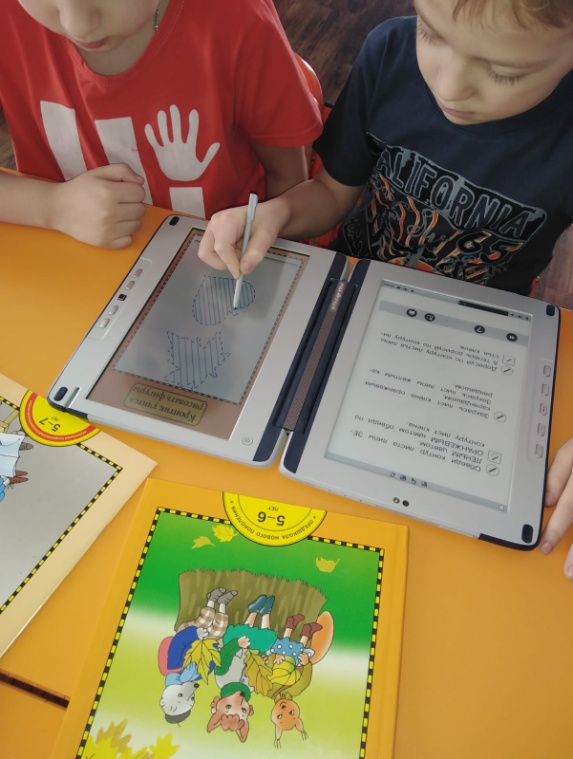 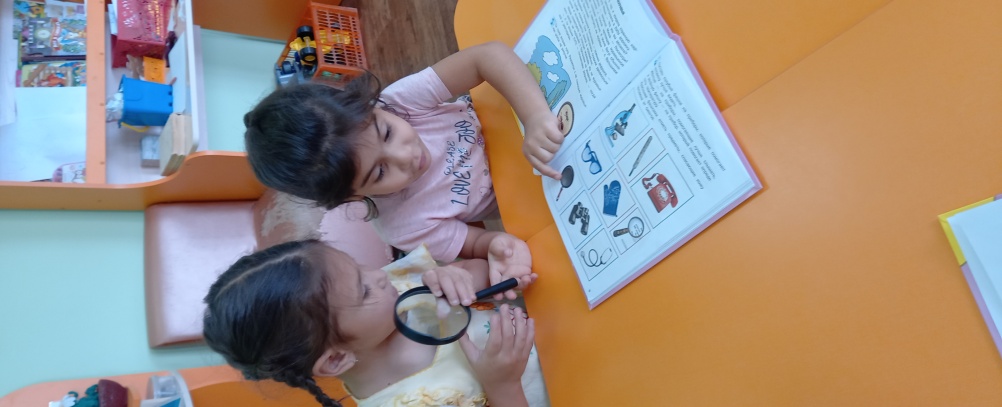 Планирование  игры:
          -подготовка атрибутов к игре;
         -договор (с кем будет играть);
         -договор (какие действия будет выполнять).
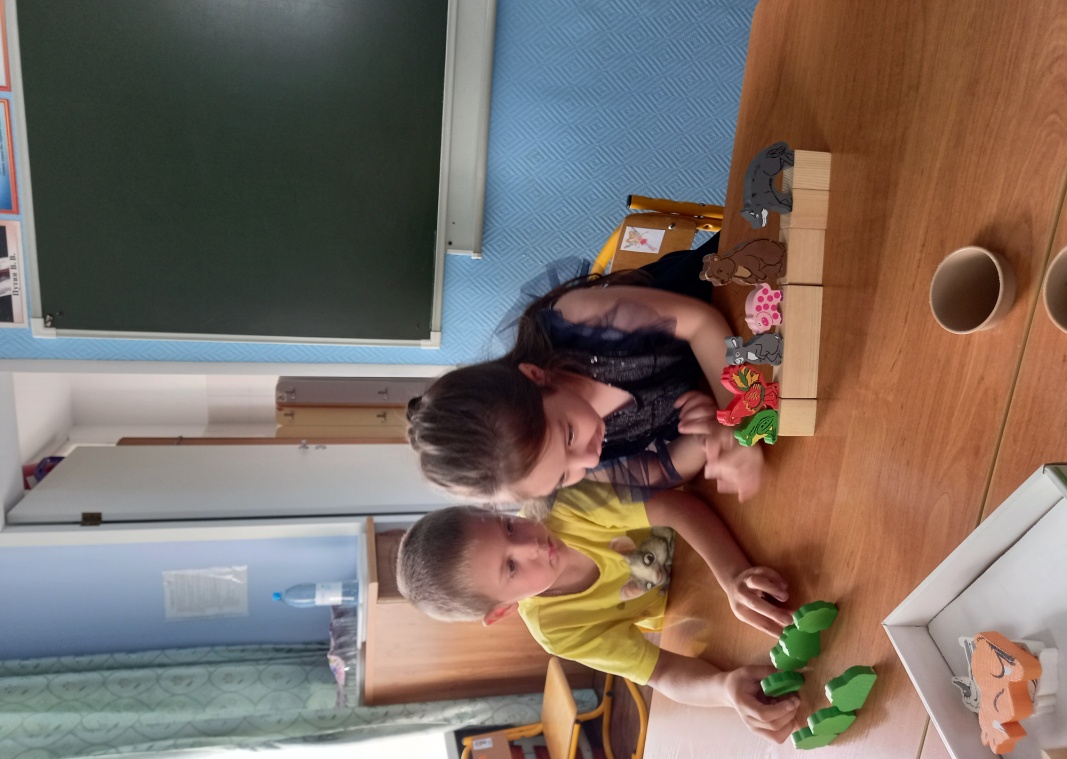 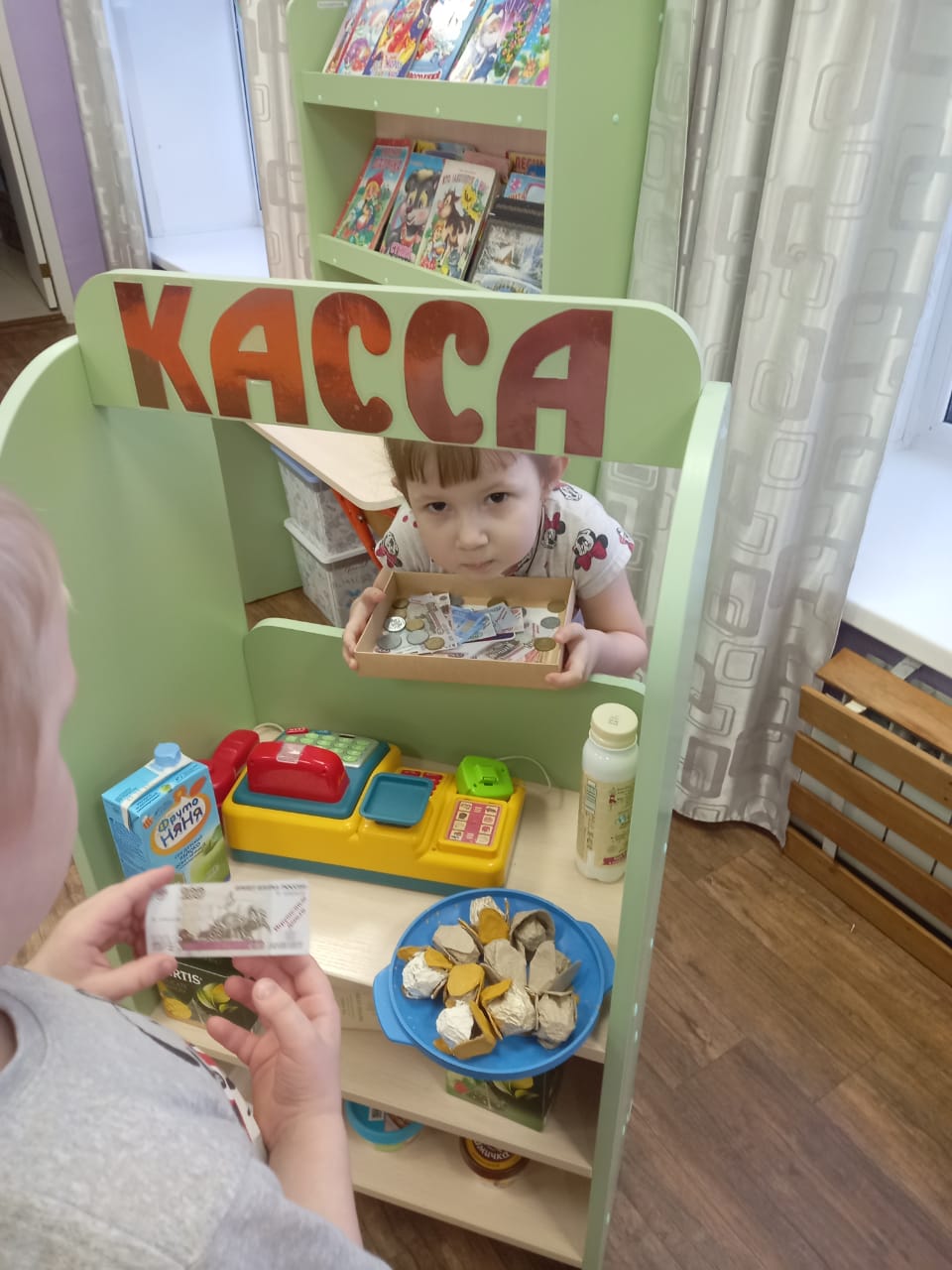 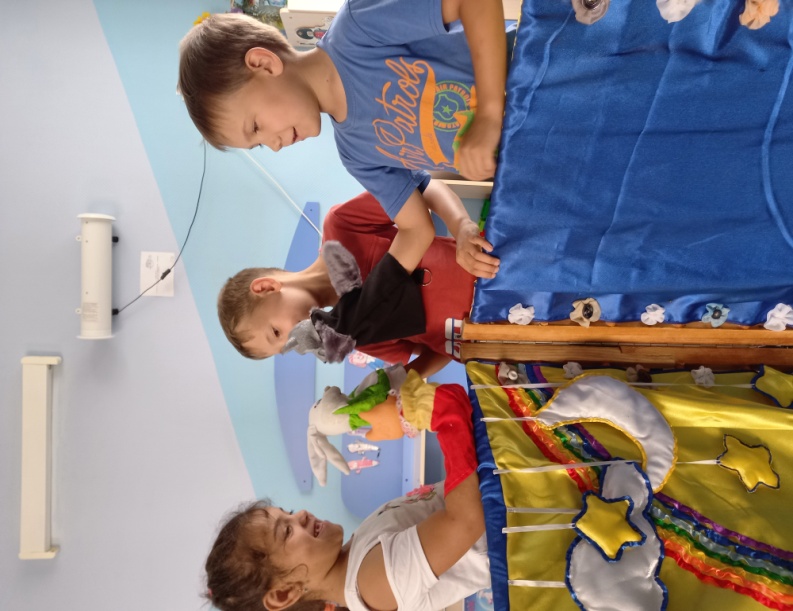 Реализация цели
           достигается при организации сюжетов игры, которая  
          направлена на достижение цели.
Анализ результатов
реализуется как субъект деятельности (ребенок подводит итог, как он сегодня поиграл )
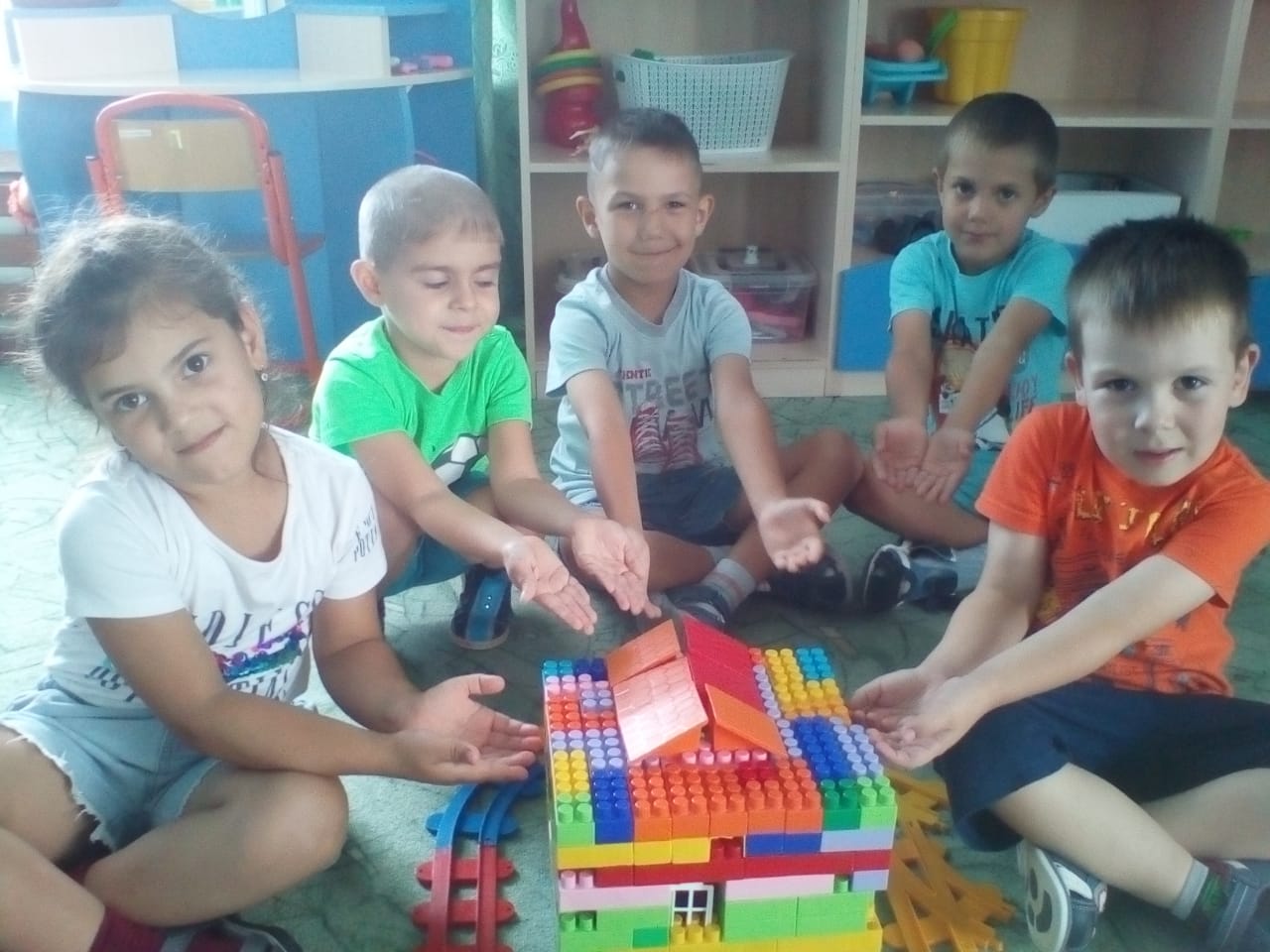 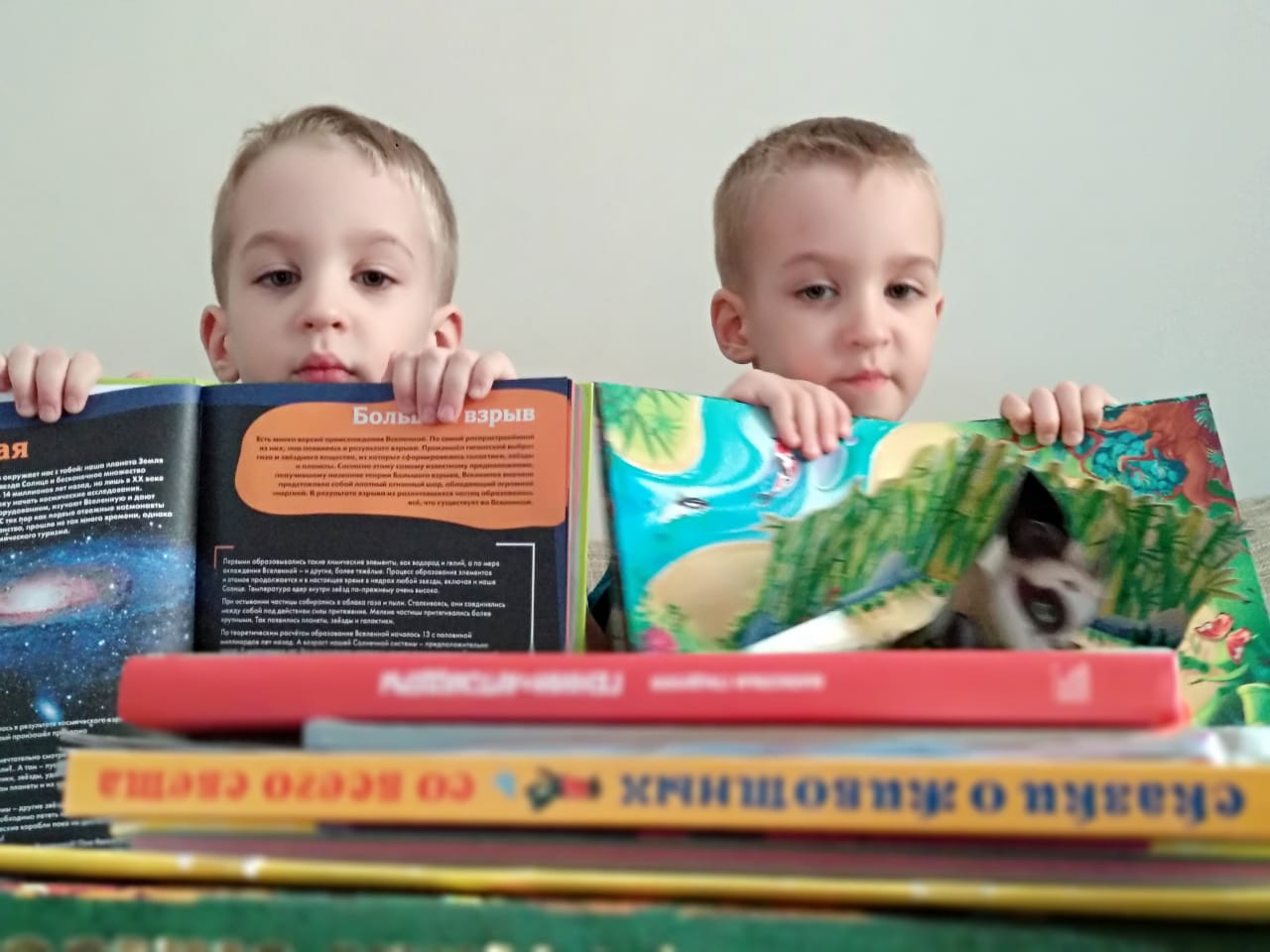 Режиссерская игра 
      Дидактические игры  
      Игры-драматизации
      Подвижные игры 
      Познавательные игры
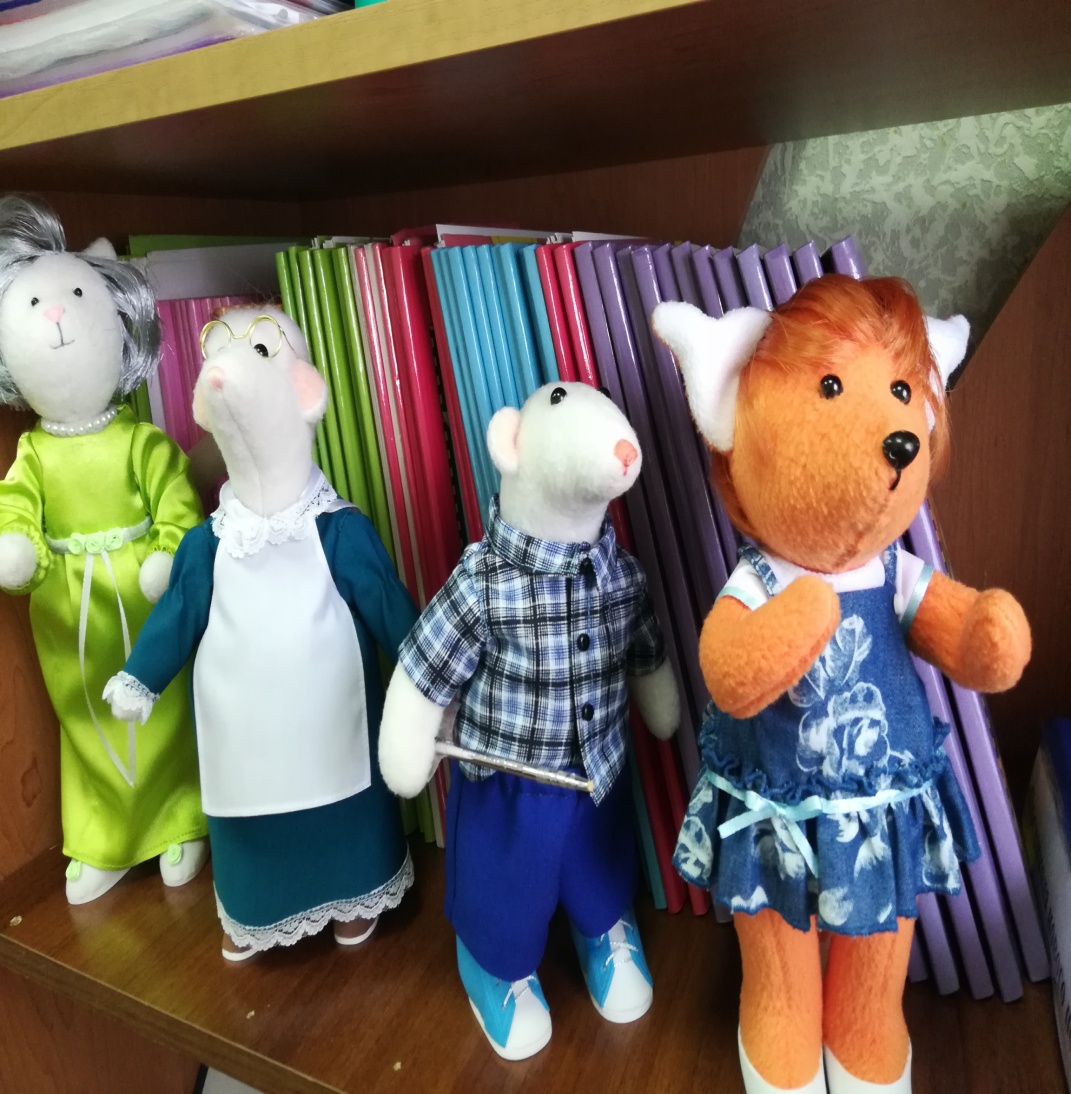 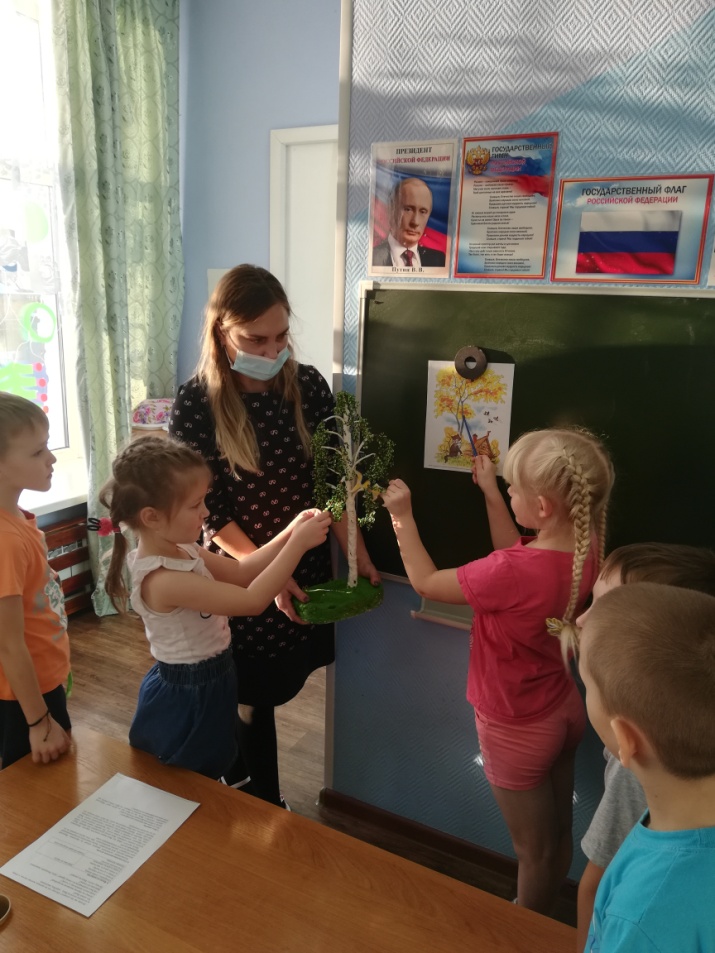 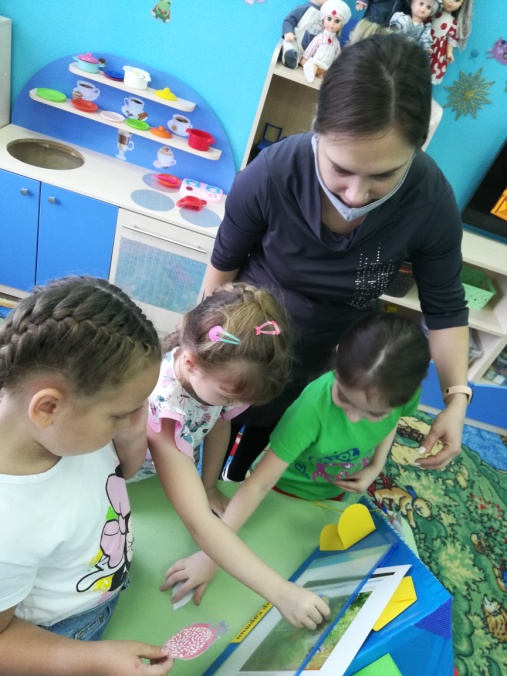 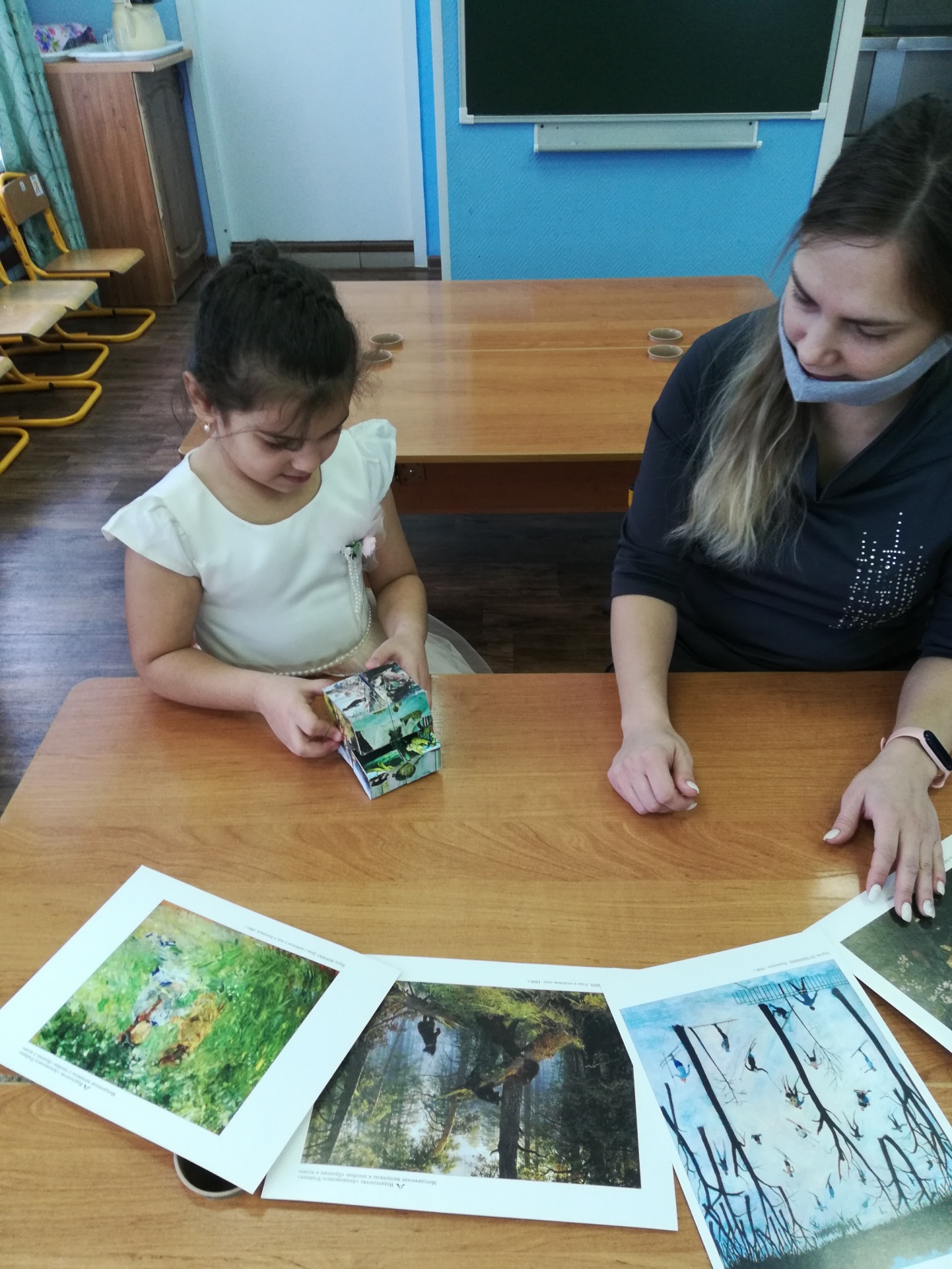 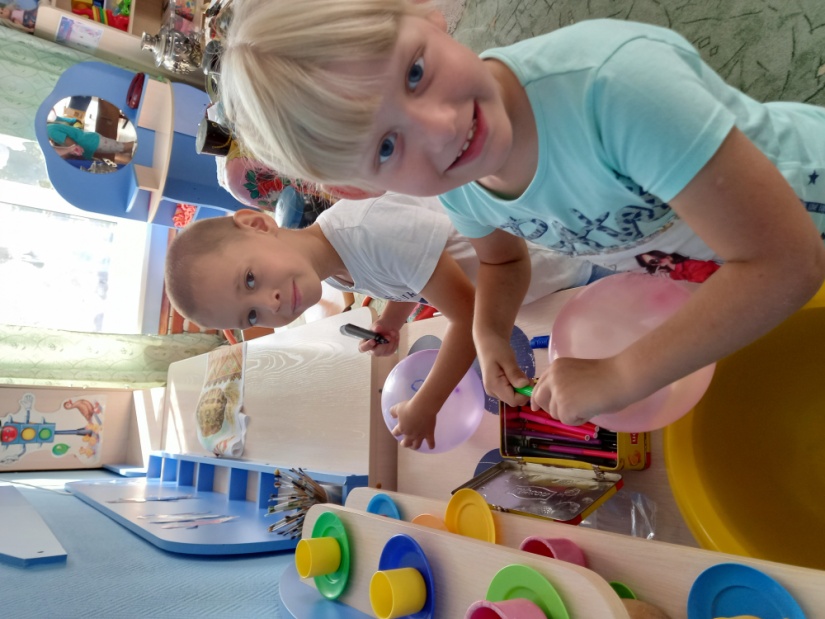 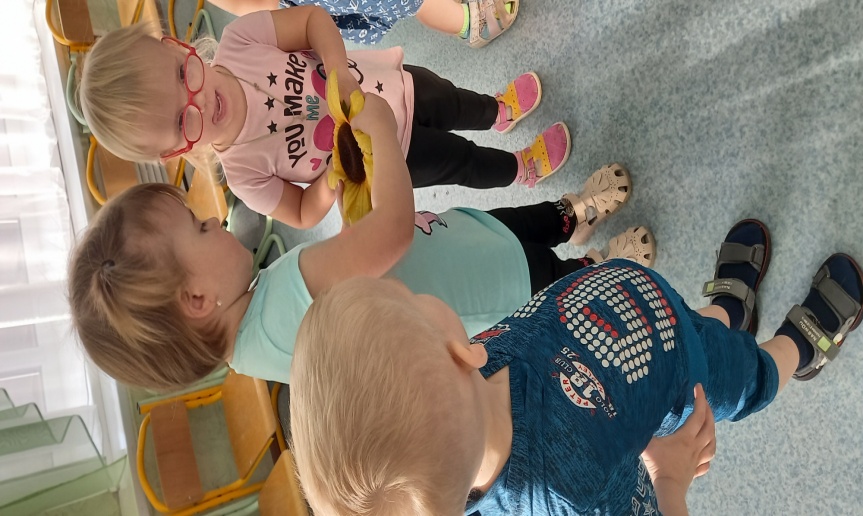 Заключение
Использование современных  игровых  педагогических технологий УМК  «Предшкола нового поколения»…
дает возможности   ребенку экспериментировать, синтезировать  полученные знания, развивать творческие способности и коммуникативные навыки по всем направлениям развития ребенка, обеспечивая эффективную предшкольную подготовку, что позволяет ему успешно адаптироваться к изменившейся ситуации школьного обучения.
Работая по современным образовательным технологиям,  педагог совершенствует  свои знания и умения, развивает свой творческий  потенциал, повышает уровень профессиональной компетентности, что всегда актуально для педагогической деятельности.
Ожидаемые результаты
Дети:
• Получение дополнительных знаний,  освоение новых современных технологий   в  совместной деятельности со взрослыми, формирование предпосылок  учебной деятельности на этапе завершения ими дошкольного образования в игровой деятельности.
Родители:
• Повышение компетентности в вопросах развития ребёнка, его возрастных и  психофизиологических особенностях,  способах подготовки детей к обучению. 
• Своевременное получение консультации по насущным проблемам со специалистами.
Педагоги:
Выравнивание стартовых возможностей дошкольников, развитие умений и навыков, необходимых для успешного обучения в начальной школе.
  Диагностика школьной зрелости,  выработка рекомендаций для родителей.
  Вовлечение родителей в деятельность, направленную на подготовку к школе.
  Освоение дошкольниками роли ученика.
Спасибо за внимание!